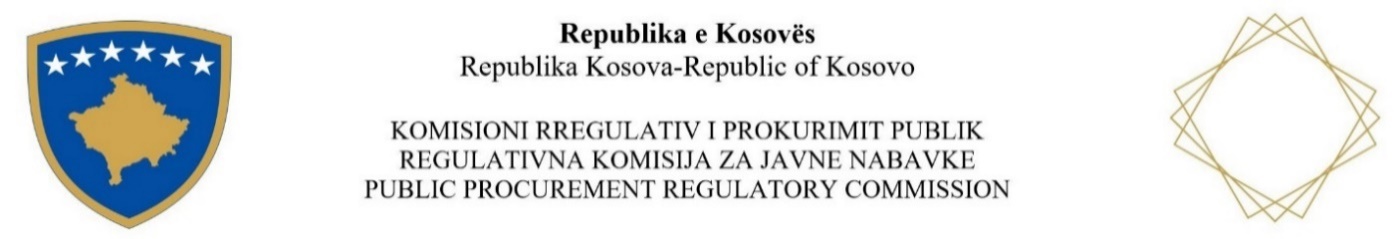 Përgatitja e Dosjes së tenderit dhe 
SPECIFIKIMET FUNKSIONALE DHE TEKNIKE
Moduli i tetë /2024

Departamenti për Trajnime / KRPP
Objektivi
Përmbajtjen standarde të dokumenteve të tenderit
Parimet udhëzuese për hartimin e dokumenteve të tenderit
Përcaktimi i kritereve të përzgjedhjes
Përcaktimi i kritereve për dhënie të kontratës
Mënyrën e menaxhimit të procesit për kthimin e përgjigjeve për pyetjet nga operatorët ekonomikë
Departamenti per Trajnime/KRPP
2
Përgatitja e Dosjes se tenderit
Ky është hapi i katërt në procesin e prokurimit.

Sipas LPP-se - nenit 27 , AK do të hartoj një dosje të tenderit për secilën kontratë të parashikuar apo konkurs të projektimit, përveç nëse kontrata është me vlerë minimale.

KRPP ka aprovuar, varësisht nga procedura e përdorur, Dosje Standarde të Tenderëve (DT) të llojit të ndryshëm të cilat mund të shkarkohen nga faqja e KRPP-se.
Departamenti per Trajnime/KRPP
3
Llojet e Dosjeve Standarde:
DT për furnizime;
DT për shërbime;
DT për punë;
DT për konkurs të projektimit;
DT-ve për kontrata publike kornizë (furnizime, shërbime dhe punë); 
DT për Kuotim të çmimeve;
DT për shërbime të konsulencës  (sistemi me dy zarfa).
Departamenti per Trajnime/KRPP
Llojet e Dosjeve Standarde
Dosjet e tenderëve dhe dosjet e konkursit të projektimit do të përgatiten duke përdorur formularët relevant standard të aprovuara nga KRPP-ja.

Në dosjen e tenderit AK do të deklaron të gjitha informatat relevante për kontratën në fjalë që OE-të të interesuar duhet të dinë për përgatitjen e  ofertave -tenderëve pa kërkuar informata shtesë.

Informata të tilla do të përfshijnë të gjitha specifikimet, kërkesat, kriteret, afatet kohore, metodologjitë, kushtet e kontratës, vizitat në lokacion ose takime para-tenderuese etj, të lidhura me procedurat e dhënies së kontratës.
Departamenti per Trajnime/KRPP
Llojet e Dosjeve Standarde
Çdo fjali në dosjen e tenderit do të përpilohet mirë, pasi që dosja e tenderit është materiali themelor, në bazë të cilit operatorët ekonomik do të krijojnë tenderët e tyre. 

Dosja e tenderit do të përgatitet në mënyrë të tillë, që – si rregull parimor – të mos ketë nevojë për informata sqaruese shtesë.
Veçanërisht, autoriteti kontraktues duhet të ketë parasysh, kur përgatitet dosja e tenderit, që mos të ketë komunikime, diskutime ose negocime në mes të autoritetit kontraktues dhe tenderuesve.

Kërkesat e përcaktuara në Dosjen e tenderit dhe në njoftimin për kontratë duhet të jenë identike.
Departamenti per Trajnime/KRPP
Përgatitja e Dosjes se tenderit
Ne rast se AK organizon vizite ne vend-punishte apo konference para-ofertuese, pjesëmarrja e OE ne vizite ne vend-punishte/konference para-ofertuese nuk duhet te jete obligative. 
Vizita ne vend-punishte/konference para-ofertuese organizohet për OE dhe është në të mirën e tyre, pra është ndihmese për OE.
Dosjet e tenderit për kontratat me vlerë të vogël dhe të mesme do të përgatiten në gjuhën Shqipe dhe Serbe.
Ndërsa për kontratat me vlerë të madhe dosjet do të përgatiten në versionin Shqip, Serbisht dhe Anglisht.
Departamenti per Trajnime/KRPP
Hapat e ciklit te prokurimit
HAPI 1 - Planifikimi i Prokurimit 
HAPI 2 - Parashikimi i Vlerës dhe Klasifikimi i Kontratës
HAPI 3 - Përcaktimi i Procedurës së Prokurimit 
HAPI 4 - Përgatitja e Dosjes së Tenderit përmes e-prokurimit
HAPI 5 - Publikimi ne web faqen e e-prokurimit
HAPI 6 - Hapja dhe Vlerësimi i Tenderëve 
HAPI 7 - Dhënia dhe Nënshkrimi i Kontratës
HAPI 8 - Menaxhimi i Kontratës
Departamenti per Trajnime/KRPP
Dokumentet e tenderit
Dokumentet e tenderit janë pjesa më kryesore në procesin e tenderit dhe duhet të japin të gjitha informacionet e nevojshme që ofertuesit e ardhshëm të përgatisin një ofertë që u përgjigjet mallrave, shërbimeve dhe punëve që duhen furnizuar. 
Dosja e tenderit  duhet të përfshijnë:
Ftesën për ofertë
Udhëzimet për ofertuesit
Kushtet e përgjithshme dhe të veçanta të kontratës;
Specifikimet teknike
Formularin e tenderit
Formularin e kontratës
Shtojcat (modelet e ofertave financiare, formularët e sigurimit etj).
Departmenti per Trajnime/KRPP
[Speaker Notes: Formulari I tenderit tani gjenerohet ne menyre automatike nga e-prokurimi .
Modelet e ofertes financiar apo lista e cmimeve eshte  document  I ndara nga dosja e tenderit dhe ngarkohet si dokumnet I veqant ne e-prokurim.]
Përgjegjësitë për përgatitjen e DT
Zyrtari i Prokurimit ose Departamenti/Njësia e Prokurimit është përgjegjës për përgatitjen e dosjes së tenderit.  
Ai është plotësisht përgjegjës për përgatitjen e dokumenteve të tenderit, kriteret e përzgjedhjes, si dhe kriteret e dhënies, ndërsa specifikimet teknike do të përgatiten nga struktura të specializuara në çështjen që do të prokurohet, brenda AK. 
Në rastet e kontratave komplekse ose të veçanta, AK  mund të caktojë ekspertë të jashtëm ose Kontraktorë, për të ndihmuar njësinë në hartimin e Dosjes së Tenderit . 
Dosja e tenderit duhet te pergaditen  mënyrë që të mos  favorizoj ose diskriminoj një ose më shumë Operatorëve Ekonomik potencial.
Departamenti për Trajnime/KRPP
Proceset për përgatitjen e Dosjes së Tenderit
Përgatitja e Dokumenteve të Tenderit 

Publikimi në platformën e e-prokurimit

Sqarimet që duhet të ofrohen për OE
Departamenti per Trajnime/KRPP
Rregullat specifike për përgatitjen e dokumenteve te tenderit
Është përgjegjësi e autoritetit kontraktues që:

Të përgatisë dokumentacionin e plotë të tenderit;

Të sigurojë që të përmbushen të gjitha kërkesat ligjore në lidhje me procedurat e tenderit; 

Të përfshijë kërkesat ekonomike, teknike dhe të tjera.
Departamenti per Trajnime/KRPP
[Speaker Notes: -ku pergaditja e dokumentacionit te plote te tenderit që do të lejonte një konkurrencë optimale dhe, që në përgjithësi, do të bënte të mundur të merrej një vendim për shpalljen e fituesit 
-  njoftimi i tenderit, dorëzimi dhe hapja e ofertave, prezantimi i kritereve të kualifikimit dhe regjistrimi i procesit;
-që do të ekuilibrojnë në mënyrë të saktë dhe do të pasqyrojnë në mënyrën optimal natyrën dhe madhësinë e kontratës.]
Veprimet e nevojshme për përgatitjen e dokumenteve të tenderit
Përcaktimi i kritereve përzgjedhjes;
Përcaktimi i mënyrës së vërtetimit të dëshmive;
Përcaktimi i kërkesave që duhet të përmbushen  në rast të ofertimit si grup i operatoreve; 
Ofrimi i informatave  për sqarimin e dosjes së tenderit:
Ofrimi i informatave  rreth  dorëzimit dhe hapjesë e ofertave; 
Procedurave për  paraqitjen e një ankese.
Departamenti per Trajnime/KRPP
Struktura e Dosjes së Tenderit
PJESA A – Informata për tenderuesit

PJESA B – Draft Kontrata

PJESA C – Formulari i Tenderit
Departamenti per Trajnime/KRPP
Dosja e Tenderit
Pjesa A, procedurat e tenderimit, përbëhet prej tri pjesëve: 

Informacione për tenderuesin ;
Fletë e të dhënave të tenderit ;
Anekset 

Pjesa B, draft kontratë : 

Pjesa I- Draft Kontrata ;
Pjesa II -Kushtet e përgjithshme dhe
Pjesa III - Kushtet e veçanta.
Departamenti per Trajnime/KRPP
[Speaker Notes: - Udhëzimi për ofertuesit është një formë standarde që nuk ka nevojë të plotësohet nga AK. 

Zyrtari i prokurimit duhet të plotësojnë fletën e të dhënave tenderit për secilin aktivitet të prokurimit.


Pjesa B- përmban kushtet që duhet ti pranojë tenderuesi që konkurron, kështu që nuk lejohen negociata.
 KPK –jane standard dhe nuk lejohen te behen ndryshime apo permiresime
KVK- keto duhet te plotesohen se bashku me dosjen e tenderit]
Dosja e Tenderit
Pjesa C, Formulari për dorëzimin e ofertës, është pjesa kryesore e tenderit, sepse në këtë pjesë ofertuesi deklaron se ai ka kontrolluar dhe pranon të gjitha kushtet e tenderit dhe dorëzon ofertë e tij financiare. 

Ajo përbëhet nga: 
Formulari i tenderit
Lista e çmimeve
Departamenti per Trajnime/KRPP
Formulari i Tenderit
- Formulari i dorëzimit të tenderit, gjenerohet nga sistemi dhe si rrjedhojë nuk ka mundësi që të shënohet vlera e ofertës me shkronja, prandaj oferta nuk refuzohet.

- Për të gjitha procedurat e përgatitura përmes platformës elektronike, AK duhet të përdorin vetëm Listën e çmimeve standarde ose jo-standarde nga platforma elektronike. 

- Lista e çmimeve e cila është pjese e dosjes se tenderit, nuk duhet të plotësohet, pra duhet të fshihet nga dosja e tenderit.
Departamenti per Trajnime/KRPP
[Speaker Notes: -OE nuk duhet të nënshkruajnë manualisht formularin e tenderit ( i cili gjenerohet nga sistemi) dhe listën e çmimeve, pavarësisht se a është përdorë Lista e çmimeve standarde ose jo-standarde.]
Dosja e Tenderit
Të gjitha çmimet e specifikuara në tender duhet të deklarohen në Euro (€). Çmimi i ofertuar lejohet qe të shënohet me maksimum dy (2) numra pas pikës dhjetore;

Ne rast se AK lejon çmime me më shume se (2) numra pas pikës dhjetore, atëherë AK duhet të ceke këtë decitivisht ne Dosjen e tenderit dhe duhet të përdorë Listën e çmimeve jo-standard;

Në dosjen e tenderit AK do të deklaron të gjitha informatat relevante për kontratës në fjalë që OE-të të interesuar duhet të dinë për përgatitjen e tenderëve pa kërkuar informata shtesë.

- Informata të tilla do të përfshijnë të gjitha specifikimet, kërkesat, kriteret, afatet kohore, metodologjitë, kushtet e kontratës, vizitat në lokacion ose takime para-tenderuese etj.
Departamenti për Trajnime/KRPP
[Speaker Notes: - Ne rastet kur AK nuk lejon cmimin me shum se  dy (2) numra pas pikës dhjetore DT ,ofertat me cmime me me shum se dy numra pas presjes dhejtore  do të konsiderohet e papërgjegjshme.]
Dosja e Tenderit
- Çdo fjali në dosjen e tenderit do të përpilohet mirë, pasi që duke u bazuar ne informatat e vendosura  ne DT, Operatorët ekonomik   pergaditin tenderët e tyre;

- Dosja e tenderit do të përgatitet në mënyrë të tillë: që – si rregull parimor – të mos ketë nevojë për informata sqaruese shtesë;

Në fazen e përgaditjes së tenderit ,AK  duhet të ketë parasysh, që mos të ketë komunikime, diskutime ose negocime në mes të autoritetit kontraktues dhe tenderuesve dhe 

- Në rast kur specifikimet teknike dhe/ose informacione tjera komerciale të përfshira në dosje të tenderit apo anekse të sajë shprehen në mënyrën më efikase përmes përdorimit të gjuhës Angleze nuk ka nevojë që  ato të përgatiten  në gjuhët Shqipe dhe Serbe me kusht që nuk krijohet ndonjë diskriminim.
Departamenti per Trajnime/KRPP
[Speaker Notes: Tek specifikimet teknike mundet te permenden specifikat per blerjen e paisjeve te TI-s]
Dosja e Tenderit
- Në rastet e kontratave komplekse ose të veçanta, AK mund të angazhoj 
     ekspërtë të jashtëm ;
- Në e-prokurim dosja e  tenderit është  në dispozicion  pa pages për palët e interesuara;

- Dosja e tenderit do të përgatitet në atë mënyrë që mos të jetë : diskriminuese ,favorizuese apo ta kufizoj konkurencen; 

- Në dosjen e tenderit  duhet  deklarohet që OE-të duhet të tregojnë në tenderin e tyre çdo pjesë të kontratës që OE ka për qëllim të nënkontraktoj të palët e treta dhe secilin nënkontraktues të propozuar dhe

- Secili nën-kontraktor i propozuar duhet të përmbush kërkesat e përshtatshmërisë profesionale.
Departamenti per Trajnime/KRPP
Dosja e Tenderit
Në dosjen e  tenderit  ateher kur është e mundur duhet të përfshihen edhe aspektet  sociale siq janë :

     Rekrutimi i  përsonavë  të papunë, dhe në  veçanti persona të cilët nuk  janë 
           në punë për një periudhë të gjatë;
     Për të themeluar programe trajnimi për të papunët apo për të rinjtë gjatë 
          zbatimit të kontratës; ose
     Detyrim për të zbatuar, gjatë ekzekutimit të kontratës, masat që janë 
           projektuar për të nxitur barazinë midis burrave dhe grave apo diversitetit 
           etnik ose racor; ose
Departamenti per Trajnime/KRPP
Dosja e Tenderit
Në dosjet e tenderit  tek kontratat kornizë   duhet të vendosen sasit e  parashikuara ;

Kurdo që Autoriteti kontraktues nuk i din sasitë indicative duhet të përdoren kontrata me  çmime për njësi; 

Autoriteti Kontaktues mund të ndaj aktivitetin e prokurimit në Lote homogjene apo heterogjene;

Kurdo që AK ndan aktivitetin në Lote, AK duhet të përcaktoj, në Njoftimin për  
      Kontratë dhe në Dosje të Tenderit, nëse OE do të shpërblehen për:
 a) të gjitha Lotet; apo
 b) një numër të caktuar të Loteve.
Departamenti per Trajnime/KRPP
[Speaker Notes: Parashikimi i tillë i përafërt mund të bazohet në konsumin e mëhershëm duke e korrigjuar me variacionet e njohura sipas nevojës. 
AK duhet të përcaktoj peshët ne baze të rëndësisë se secilës “kategori të shërbimeve" ose secilit "artikull" ose “grup të artikujve” në mënyrë që Autoriteti Kontraktues të përcaktoj se cila është oferta me çmim më të ulët ne baze të poentimit, si p.sh. mirëmbajtje të veturave etj.

Kurdo që AK përzgjedh opsionin (a), AK shpërblen OE për të gjitha Lotet ku është renditur i pari. 
Kurdo që AK përzgjedh opsionin (b), AK duhet të përcaktoj në Njoftimin për Kontrate dhe në Dosje të Tenderit numrin maksimal të Loteve që do të mund të shpërblehen tek një tenderues.]
Dosja e Tenderit
Ne rastet e kufizimit me shperblim me kontrat  ,AK duhet të përcaktoj në Dosje të Tenderit kriteret objektive dhe jo-diskriminuese apo rregullat për shpërblimin e loteve të ndryshme 

Në mënyrë që të nxitet përfshirja e ndërmarrjeve të vogla dhe të mesme (NVM) në tregun kombëtar të prokurimit publik, kufizimi i numrit të Loteve preferohet kur ka shumë OE dhe shumë NVM.
Departamenti per Trajnime/KRPP
Përcaktimi i Kritereve te Përzgjedhjes
Kjo fazë përfshin përcaktimin e kërkesave të cilat Autoriteti Kontraktues mund të kërkojë nga operatorët ekonomik lidhur me:

Përshtatshmëria personale, 
Gjendjen Ekonimike financiare.
Pershtatshmerin teknike/profesionale, 

Kriteret e përzgjedhjes i  referohen profilit te operatorëve ekonomik dhe jo ofertave të tyre.
Departamenti per Trajnime/KRPP
Klasifikimi i Kritereve te Përzgjedhjes
Kriteret e përzgjedhjes do të specifikohen qartë në njoftimin për kontratë dhe në dosje të tenderit, si dhe, çdo dokument apo informatë tjetër që OE i interesuar kërkohet të dorëzoj me tenderin e tij.

Kriteret e përzgjedhjes klasifikohen në dy (2) grupe: 

Kërkesat e përshtatshmërisë.
Kërkesat minimale të kualifikimit
Departamenti per Trajnime/KRPP
Kriteret e Përzgjedhjes me LPP
Kërkesat për verifikimin e përshtatshmëris të OE, janë kërkesa të nenit 65 të LPP-së Të detyrueshme dhe duhet gjithmonë të plotësohen nga OE . 

Kërkesat minimale të kualifikimi, janë kërkesa të nenit 66, 68 dhe 69 të LPP-së.
Departamenti per Trajnime/KRPP
[Speaker Notes: Keto kerkesa mund të përcaktohen nga AK kur vlerëson  se është e nevojshme për të siguruar që vetëm OE që posedojnë aftësi të caktuara profesionale, financiare ose teknike do të marrin pjesë në konkurrencë për kontratë.]
Vlerësimi i Kritereve të Përzgjedhjes
Kriteret e përzgjedhjes:

në asnjë mënyrë nuk mund të përdoren si kritere të dhënies së kontratës .

nuk mund të kenë peshë të caktuar : 

Ato janë kërkesa të vlerësimit Kalon/ Nuk kalon
Departamenti per Trajnime/KRPP
Përcaktimi i Kritereve të Përgjedhjes për Grupin e Operatorëve Ekonomik
Secili anëtarë i grupit duhet të përmbush kërkesat e përshtatshmërisë, neni 65 i LPP-se dhe Secili anëtar i grupit individualisht duhet të dorëzoj Çertifkatën e Regjistrimit të Biznesit. 
Çdo kërkesë e vendosur nga një autoritet kontraktues sipas neneve 66.2, 68 dhe 69 të LPP-se do të aplikohet vetëm ndaj grupit si tërësi dhe jo ndaj anëtarëve individual të grupit. 

AK  mund të përcaktojnë në dosjen e tenderit dhe ne njoftimin për kontrate  se si grupet e operatorëve ekonomikë duhet të përmbushin kërkesat për gjendjen ekonomike dhe financiare ose aftësinë teknike dhe profesionale të referuar në nenin 68 dhe 69 te LPP-se.
Departamenti per Trajnime/KRPP
[Speaker Notes: Neni 66.2 –licencat apo autorizimet 

Kjo do të thotë se AK-se mund të përcaktojnë një përqindje minimale në drejtim të plotësimit të kërkesave nga njeri anëtar i grupit te OE.]
Kriteret për Dhënien e Kontratës
Autoritetet kontraktuese mund të zgjedhin të bëjnë dhënien e kontratës në bazë të: 

 Tenderi i përgjegjshëm me çmimin më të ultë ose (çmimi më ulët me poentim      
 Tenderi i përgjegjshëm ekonomikisht më i favorshëm
Departamenti per Trajnime/KRPP
[Speaker Notes: -Kur çmimi është kriteri i vetëm, kontrata do të jepet për tenderin me çmimin më të ulët që përmbushë kërkesat e spacifikuara.]
Vendosja e Kriterit ‘tenderi ekonomikisht më i favorshëm-TEMF ’
Nëse kriteri është TEMF , kontrata duhet ti jepet tenderit i cili më së miri përmbushë kriteret relevante. 
Përveç çmimit AK mund të përfshijë kritere tjera relevante për lëndën e kontratës. Shembull:
Karakteristikat e cilësisë;  
Kostot operative, të mirëmbajtjes dhe kosto tjera të jetë-gjatësisë.  
Karakteristika funksionale, teknike, mjedisore, estetike ose të ngjashme;
Shërbimi i pas-shitjes dhe asistencës teknike;
Departamenti per Trajnime/KRPP
Siguria e Tenderit
Sigurimi i tenderit është paraparë si mbulesë që:

Tenderuesi ka ofruar informata të sinqerta; 
Tenderi është valid për përiudhën e kërkuar të validitetit;
Tenderuesi respekton kushtet para nënshkrimit të kontratës, përfshirë depozitimin e sigurimit të ekzekutimit; dhe 
Tenderuesi përmbyllë kontratën. 
Siguria e Tenderit është opsional për kontrata me vlerë të mesme dhe të mëdha.
Shuma e sigurimit të tenderit duhet të jetë 1-3% (por jo më pak se 1000€).
Sigurimi i tenderit duhet të qëndroj valid për një periudhë tridhjetë (30) ditë pas skadimit të periudhës së validitetit të tenderit.
Departamenti per Trajnime/KRPP
[Speaker Notes: -Ne rast te dorëzimit te ofertës përmes  platformës elektronike, sigurimi i tenderit duhet te dorëzohet i skanuar se bashku me oferte, ndërsa forma origjinale e sigurimit te tenderit do të kërkohet të dorëzohet nga një tenderues të cilin autoriteti kontraktues ka për qëllim qe ta shpërblej me kontratë.]
Konfiskimi i Sigurisë së Tenderit
AK do të konfiskoj sigurimin e tenderit në situatat e mëposhtme: 
AK konstaton që OE ka dorëzuar informata të pavërteta ose mashtruese; 
OE tërheq tenderin e tij pas afatit të fundit për dorëzim të tenderëve, por para skadimit të periudhës së validitetin të tenderit; 
OE fiton kontratën por refuzon ose dështon: 
      a. Të ofroj sigurimin e ekzekutimit, siç specifikohet në DT dhe 
      b. Të respektoj kushtet tjera që paraprijnë nënshkrimin e kontratës, siç specifikohet në DT;
Departamenti per Trajnime/KRPP
Validiteti i tenderit
Sigurimet e tenderëve do të lirohen dhe kthehen të OE, brenda 5 ditë, në situatat në vijim:
Data e skadimit të validitetin të tenderit; 
Kontrata është dhënë dhe ka hyrë në fuqi; 
Anulim  aktivitetit te prokujrimit; ose 
Pas tërheqjes së një tenderi para afatit të fundit për dorëzim të tenderit përveç nëse theksohet në DT që nuk lejohen tërheqje të tilla. 

AK duhet të cekin në dosjen e tenderit periudhën e vlefshmërisë së tenderit.
Kërkesa për periudhë të  validitetit të tenderit do të jetë: 
Në minimum 90 ditë për kontrata me vlerë të madhe;  
Në minimum 60 ditë për kontrata me vlerë të mesme;
Në minimum 30 ditë për kontrata me vlerë të vogël.
Departamenti per Trajnime/KRPP
Validiteti i tenderit
Autoritetet kontraktuese nuk do të kufizojnë në dokumentet e tenderit diskrecionin e tenderuesve që të paraqesin sigurimin e tenderit në cilëndo nga format e përcaktuara.
 
Sigurimi i tenderit duhet të dorëzohet i skanuar se bashku me oferte, ndërsa forma origjinale e sigurimit të tenderit do të kërkohet të dorëzohet nga një tenderues të cilin autoriteti kontraktues ka për qëllim qe ta shpërblej me kontratë. Mos dorëzimi i formës origjinale të sigurimit të tenderit shpije ne zbatimin e nenit 99.2 të LPP-së.
Departamenti per Trajnime/KRPP
Siguria e Ekzekutimit
Siguria e ekzekutimit është paraparë të mbështetë përmbushjen e kontratës. 
Kërkesa e sigurimit të performancës do të aplikohet për të gjithë tenderuesit dhe kushtet do të parashtrohen në dosje të tenderit dhe në njoftim për kontratë.
Shuma e sigurimit të ekzekutimit do të jetë e barabartë me të paktën 10% të vlerës së kontratës
Sigurimi i ekzekutimit do të mbetet valid për një periudhë prej tridhjetë (30) ditë pas kompletimit të kontratës.
Departamenti per Trajnime/KRPP
Arsyeja e Kërkesës për Siguri të Ekzekutimit
Siguria e ekzekutimit është paraparë të mbështetë përmbushjen e kontratës. 

Një sigurim i ekzekutimit të kontratës mund të kërkohet që të postohet, si parakusht për nënshkrim dhe hyrje në fuqi të kontratës, në cilindo rast në vijim:  
Një kontratë e punëve,sherbime dhe mallrave; 
Një kontratë për shërbime të zhvillimit të softuerit; ose 
Ekziston rreziku që shkelja e kontratës do të shkaktoj dëme substanciale dhe shpenzime të mëtutjeshme të AK;
Departamenti per Trajnime/KRPP
Konfiskimi i Sigurisë së Ekzekutimit
AK do të konfiskoj sigurimin e ekzekutimit në situatat e mëposhtme:  
Në rast të shkeljes së kontratës së nënshkruar, e cila shkakton dëme materiale për AK dhe/ose kërkon që AK të shkaktoj shpenzime të konsiderueshme në përfundimin e kontratës së tillë; ose 
 b) Për shkelje të kontratës së nënshkruar shumë punëtorë, nën-kontraktues dhe/ose furnizues kanë mbetur të pa-paguar.
Departamenti per Trajnime/KRPP
Sigurimi i informacioneve shtesë për kandidatët dhe tenderuesit
OE mund të bëjë kërkesë me shkrim  tek AK per ti sqaruar kerkesat e vendosura ne DT dhe ne Njoftimin per kontrat ..

Autoriteti kontraktues do të reagojë në përputhje me dispozitat e nenit 53.4-53.6 të LPP-së, dhe do të ngarkojë informacionin lidhur me sqarimet shtesë në platformën e prokurimit elektronik, te dokumentet shtesë.
Departamenti per Trajnime/KRPP
[Speaker Notes: Informatat apo  saqrim shtesëduhet te dergohen  nëpërmjet platformës elektronike/emailit ose në forme fizike duhet të dorëzohet te AK brenda afatit ligjor]
Ofrimi i informacioneve shtesë ose sqarimeve dhe zgjatjet e afateve kohore
AK do të shqyrtoj menjëherë kërkesën e tillë dhe do të konstatoj nëse informata shtesë nevojiten apo jo.
Nëse jo, AK do të informoj menjëherë, përmes platformës, OE në fjalë për mohim.
Nëse po, AK do të ofrojë informatat shtesë menjëherë, përmes platformës, por nuk do të bëjë të ditur burimin e kërkesës së tillë.
Si duhet te veprojm ne rastet kur  Informata shtesë apo sqaruese  ofrohen për OE-të ne afatin me te shkurt se 10 dite para hapjes se oferave ?
39
[Speaker Notes: Nëse, gjatë një procedure të hapur, të kufizuar apo konkurruese me negociata, informata shtesë apo sqaruese ofrohen për OE-të, dhe data kur ofrohen këto informata është më pak se dhjet (10) ditë nga afati i fundit për dorëzim të tenderit, AK do të zgjatë afatin kohorë , dhe  përgatitur për publikim Njoftimin për Korrigjim të procedurës.]
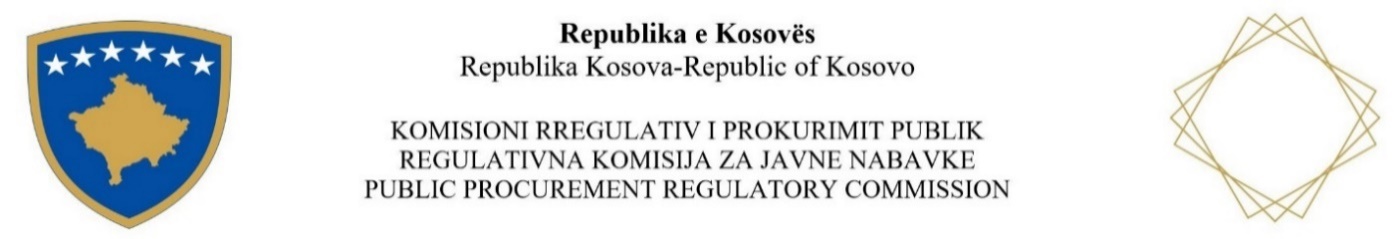 IKIMI SOCIAL SPECIFIKIMET FUNKSIONALE DHE TEKNIKE 




_________________________________________________________
2024
Specifikimet  Teknike
Përgatitja e specifikimeve të qarta dhe të pa-anshëm teknike të kërkesave të prokurimit është i domosdoshëm për përfundimin e suksesshëm të procesit të prokurimit dhe dhënies së kontratës. 
Specifikimet teknike formojnë bazën për vlerësimin e ofertave në mënyre të drejtë dhe të mbrojtur.
Dallojmë tri lloje të specifikimeve: 
	
Specifikimet e performances;
Specifikimet funksionale dhe 
Specifikimet e përshkrimit fizik/dizajnit.

   … mund të kombinohen për të formuar Termat e Referencës - TR. Specifikimet teknike duke iu referuar çështjeve sociale dhe mjedisore mund të përdoren në ndjekje të prokurimit publik të qëndrueshëm (PPQ).
Qëllimi i specifikimeve teknike
Shkrimi i specifikimeve teknike
Si të merret  
çka dëshironi 
kur e dëshironi atë 
në “vlerën më të mirë”.
Çka është një specifikim teknik?
Një përshkrim, i cili:
komunikon tek furnizuesit e ardhshëm, kontraktuesit ose ofruesit e shërbimit se çfarë kërkon Autoriteti Kontraktues;
shërben si zemra që rezulton kontratën;
përcakton standarde kundrejt të cilave behën inspektime, testime dhe kontrolle të cilësisë;
drejtpërdrejt ndikon në cilësinë dhe performancën e gjërave të blera, punës së ndërtuar ose shërbimeve të ofruara dhe çmimin e  paguar.
Çka është një specifikim teknike (Vazhdim)?
Një specifikim duhet të jetë mjaft specifik për të nxjerrë oferta të përgjegjshme;
Një specifikim duhet të mundësojë pjesëmarrjen nga cilido ofertues i kualifikuar, pa paragjykime teknik;
Një specifikim duhet të dallohet qartë nga (teknike) kriteret e përzgjedhjes;
Një specifikim duhet të jetë i lidhur direkt me çfarëdo kritere teknike të përdorura për vlerësimin e ofertave.
Specifikacionet 

Përshkruajnë se çfarë kërkon Autoriteti Kontraktues...
Specifikimet dhe kriteret e vlerësimit
Kualifikimi
Hulumton se kush mund të ofrojë atë se çka kërkohet
Kriteret e përzgjedhjes
Shpërblimi

Identifikon kush ofron zgjidhjen më të mirë teknike/financiare
Kriteret e Shpërblimit
Struktura dhe përmbajtja e specifikimeve teknike
Kërkesat e specifikimeve
Të sakta;
Të qarta; 
Logjike; 
Në përputhje;
Reflektojnë  produktin, punën ose shërbimin dhe jo shitësin, kontraktuesin ose ofruesin e shërbimit;
Porosi të kërkesave kryesore funksionale/ të përformancës;   
Jo kufizuese .
Mos rivendosni timonin
Përdorni përvojën e tenderëve të kaluar dhe autoriteteve të tjera kontraktuese; 
Përdorni informacione dhe të dhëna nga shoqatat profesionale / tregtare dhe shoqërive teknike;
Përdorni njohuritë e akumuluara në universitete, kolegje dhe institucione kërkimore;
Përdorni standardet ndërkombëtare të përshtatshme.
[Speaker Notes: American National Standards Institute
American Society for Quality Control
American Society for Testing Materials
International Organization for Standardization
National Bureau of Standards]
Referenca përcillet me fjalët “ose e barasvlershme/ekuivalente
Përcaktimi i specifikimeve teknike që referohen në një prodhim specifik ose burim, ose një proces të veçantë, ose marka tregtare, patenta, lloje ose origjina specifike ose prodhime, si rregull i përgjithshëm është i ndaluar. 

Megjithatë, një referencë e tillë mund të përdorët në raste të veçanta, nëse referenca e tillë përcjellët me fjalët “ose e barasvlershme/ekuivalente”.

Specifikimet teknike janë kërkesa të obligueshme, të cilat të gjithë  tenderët duhet të respektojnë në mënyrë që të jenë të përgjegjshëm.

 Në disa raste, AK mund të specifikojë funksione të dëshirueshme, përformancë etj. dhe të përfshijë specifikime të tilla në kritere, mbi të cilat tenderuesit vlerësohen (parametrat e konkurrencës).

 Kjo do të thotë që funksionet e tilla të dëshiruara mund të përcaktohen si nën-kritere (“karakteristikat funksionale”) për tenderin ekonomikisht më të favorshëm.

 5.8 Një dallim i qartë në mes të kërkesave të obligueshme dhe funksioneve të dëshiruara duhet të bëhet nga AK.
Specifikimet teknike
Jeni  sa më specifik dhe të detajuar sa të jetë e mundur në theksimin e kërkesave te detyrueshme;
Thekso një kërkesë të vërtetë vetëm një herë dhe shmang dyfishimin;
Shpjego synimet dhe qëllimet e çdo sendi.
Mos shëno diçka si një kërkesë si të detyrueshme në qoftë se ajo është thjesht një përmirësim fakultativ;
Mos shkruaj specifikimet të cilat janë kufizuese për një ofertues;
Mos thekso dukshëm në specifikimet me shkrim;
Mos rendit specifikimet që janë të dëshiruara, por ato që janë të nevojshme.
Specifikoni se çfarë ju duhet, jo si të merrni atë qe ju duhet;
Mundohuni të rrisni konkurrencën,  e  jo për ta zvogëluar atë;
Bëhuni kufizues sa është e nevojshme, pa kompromentuar konkurrencën;
Behu aq fleksibël sa të jetë e mundur pa kompromentuar objektivin;
Behu i qartë.
Lista e kontrollit të specifikimeve
A e përshkruan saktësisht qëllimin e autoritetit kontraktues?
A i përshkruan nevojat në aspektin e përformancës së kërkuar?
A keni nevojë të tregoni fundin e përdorimin?
A është e qartë dhe e kuptueshme?
A do të nxisë konkurrencën?
Sa njohuri duhet të keni për të verifikuar përmbushjen?
Specifikimet për mallra
Specifikimet për mallra
Specifikimet për mallrat në përgjithësi mund të ndahen në katër kategori:
specifikimet e projektimit,
specifikimet e performancës,
specifikimet funksionale dhe
emri i markës ose specifikimet e barabarta.
Natyra fizike e mallrave lejon që specifikimet e tyre të mund të vizualizohen dhe të përshkruhen me më pak vështirësi.
Specifikimet e projektimit
Autoriteti kontraktues përcakton në mënyrë të detajuar karakteristikat teknike të mallrave që do të prokurohen. 
Këto specifikime mund të kenë vizatime, matje, tolerance, procedura te testimit dhe detaje të tjera të veçanta teknike. 
Specifikimet e projektimit përdoren kur Autoriteti Kontraktues do të sigurojë performancën teknike të një artikulli të kërkuar. Ato mund të përdoren, përveç kësaj, në mënyrë që të standardizohet mallrat e blera. 
Përdorimi i një specifikimi të projektimit, Autoriteti Kontraktues do të marrë mallrat pikërisht ashtu siç kërkon, por edhe mbart rrezikun e ndonjë problemi apo defekti në hartimin e tij.
Specifikimet e përformances
Zakonisht janë më pak te definuara se specifikimet e projektimit. 

Ato e përshkruajnë punën e dëshiruar nga ajo që Autoriteti Kontraktues është duke prokuruar, pa e drejtuar në mënyrë specifike kontraktuesin mbi detajet teknike të sendit që do të dërgohet.
Për shembull, specifikimi i performancës mund të deklarojë se enti prokurues dëshiron një pajisje që mund të prodhojë 60 kopje për minutë dhe nga furnizuesi kërkohet të  gjindet zgjidhja më e përshtatshme për të arritur këtë rezultat (fotokopjues ose kombinim i skanerit / printerit ?).
Specifikimet funksionale
Ato janë të ngjashme me specifikimet e performancës se ato vendosin përgjegjësi për karakteristikat teknike të sendit mbi furnizuesit. 
Por, në vend se duke theksuar nevojat në aspektin e standardeve të performancës, specifikimet funksionale  përqendrohen në qëllimin ose përdorimin e objektit.

Për shembull, nga furnizuesi  kërkohet të sigurohet një makinë që mund të mbajnë 20 njerëz në mënyrë të sigurte nëpër rrugë jo të asfaltuara në te gjitha kushtet atmosferike.
Specifikimet për mallra
Mallrat dhe materialet mund të numërohen, prekën, peshohen dhe testohen për të parë nëse ato përshtaten, si para specifikimit dhe pas dorëzimit.
Nëse 1.000 fletë të bardha te madhësisë A4, 80 gr letër fotokopje janë të specifikuara në dy pako të 500 fletëve, atëherë është e mundur që të: 
Shikoni a janë dërguar dy paketime, kur dhe cilës organizate dhe vend;
Shikoni ne  paketim për të parë nëse  është letër fotokopjuese;
Numëro të gjitha 1.000 fletët;
Pesho letrën për të matur peshën në gram;
Kontrolloni që ngjyra është e bardhë.
Vërejtje në specifikimet e mallrave
Në përgjithësi, preferohen specifikimet e performancës ose funksionale për shkak se rreziku i përzgjedhjes se artikullit dhe karakteristikat e tij teknike zhvendosen tek furnizuesi. 

Në përshkrimin e specifikimit për mallra, autoriteti kontraktues duhet të kujdeset që të mos i mbivlerësoj nevojat e tij.
Specifikimet që tejkalojnë nevojat
zakonisht shtojnë kosto të cilat nuk janë të panevojshme dhe kështu  harxhojnë fondet publike, 
mund të kufizojnë konkurrencën në mënyrë të panevojshme, e cila përsëri mund të çojë në kosto më të larta dhe diskriminim të padrejtë.
Vërejtje ne specifikimet e mallrave (vazhdim)
Specifikimet e mallrave duhet të përmbajë:
testet, standardet, dhe metodat që do të jenë për të gjykuar konformitetin e mallrave të ofruara me specifikimet, si dhe
garancinë dhe kërkesat e mirëmbajtjes.
Specifikimet për pune
Specifikimet për punë
Specifikimi i punëve është një ushtrim kompleks dhe një ushtrim që do shumë kohë dhe kërkon ekspertizë të arkitektëve, inxhinierëve, anketueseve dhe specialistëve të tjerë të cilët kanë përvojë të veçantë të ndërtimit i cili është duke u bere. 
Pune të ndryshme - për shembull ura, ndërtesa, aeroporte, autostrada dhe porte - të gjitha do te kenë vështirësi të ndryshme dhe kërkojnë grupe të ndryshme të eksperteve për të shtjelluar specifikimet e tyre.
Ashtu si në specifikimet e projektimit të mallrave, Autoriteti Kontraktues duhet të përcaktojë në detaje karakteristikat teknike të punimeve që do të ndërtohet.
Këto specifikime mund të sigurojnë vizatime, matje, tolerance, procedurat e testimit dhe detaje të tjera të veçanta teknike.
Specifikimet për punë (vazhdim)
Përveç karakteristikave teknike të punimeve të prokuruara, specifikimet duhet të përfshijnë aspekte si:
Specifikimet për të gjitha materialet dhe makineritë që do të përdoren për ekzekutimin e punimeve;
Qasja në vend;
Përcaktimi i objekteve në vend në dispozicion dhe ndarja e përgjegjësive ndërmjet ofertuesit dhe AK-së për menaxhimin e lokacionit;
Kushtet e instalimit, komisionimit dhe dorëzimit para se të konsiderohet e plotë puna;
Ndarja e riskut dhe përgjegjësisë ndërmjet ofertuesit dhe AK-së.
Specifikimet për shërbime
Specifikimet për shërbime
Shërbimet - konsulence, për shembull - si mallrat ose punimet, janë të nevojshme për të plotësuar nevojat specifike, dhe specifikimet duhet të shkruhen në një mënyrë që prodhimi i dhënë nga shërbimi është i matshëm.
Megjithatë, një shërbim ka një natyrë të pakapshme, që e bën më të vështirë për të specifikuar dhe madje edhe më të vështirë për të matur dhe kështu specifikimi i saj duhet të marrë parasysh se: 	
Shërbimet përfshijnë kryerjen e aktiviteteve apo detyrave, ndonjëherë në periudha të gjata kohore;
Shërbimet nuk mund të jenë në pronësi si një produkt dhe nuk mund të ruhen;
Mostrat e shërbimeve nuk mund të shihen para se të blihen;
Shërbimet ofrohen nga njerëzit.
Specifikimet për shërbime (vazhdim)
Dallimet në natyrën e shërbimeve, në krahasim me mallrat ose punët, kane implikime në specifikimet, të cilat duhet të mbulojnë aspekte të tilla si:
Përshkrimin e detajuar të shërbimeve që do të ofrohen;
Kohen, kohëzgjatjen dhe vendin e ofrimit të shërbimeve;
Koha e nevojshme e reagimit për ofrimin e shërbimeve; 
Dokumentacioni i nevojshëm në formë të rezultateve dhe / ose raportit te progresit;
Procedurat e hollësishme dhe përgjegjësitë për mbikëqyrjen, pranimin e rezultateve dhe përfundimin e kontratës.
Termat e Referencës- TR
Shpesh specifikimet e shërbimeve janë të shprehura në Termat e Referencës, të cilat formojnë një pjesë të dokumentacionit të tenderit dhe normalisht përbëhen nga: 	
sfondi i projektit (përmbledhja e karakteristikave kryesore të projektit dhe përshkrimi i rrugës te përshtatjes së detyrave në objektiva më të gjera të AK);
objektivat e detyrës (përshkrimi i objektivave dhe rezultatet e pritshme të detyrës);
fushëveprimi i punës (detajet e të gjitha aktiviteteve kryesore ose detyrave të cilat duhet të kryhen dhe rezultatet e pritura);
lista e raporteve, orari i dërgesave, dhe periudha e performancës (kohëzgjatjen e vlerësuar të detyrës, nga data e fillimit deri në datën kur Autoriteti Kontraktues merr dhe pranon raportin përfundimtar të kontraktuesit ose një datë të caktuar te përfundimit);
Termat e Referencës- TR (vazhdim)
procedurat dhe organet për pranimin e rezultateve dhe menaxhimit të projektit dhe të kontratës (p.sh. komisionit të pranimit te dorëzimit, komiteti drejtues)
të dhënat, shërbimet lokale, personelit, dhe objektet që do të ofrohen nga autoritet kontraktues; dhe
aranzhimet institucionale (përkufizimi institucional i organizimit përreth caktimit, duke treguar rolin dhe përgjegjësitë e të gjithë të përfshirëve, dhe duke specifikuar llojin, kohën, dhe rëndësinë e pjesëmarrjes së të gjithëve, duke përfshirë edhe Autoriteti Kontraktues).

Kualifikimet e ekipit të projektit janë konsideruar me tepër  si kritere te përzgjedhjes se sa të specifikimeve teknike.
Praktikat më të mira
Specifikimet do të përdorin praktikat më të mira. 
Mostrat e specifikimeve nga prokurimet e ngjashme të suksesshme në të njëjtin vend apo sektor mund të sigurojnë një bazë të shëndoshë për hartim.
Specifikimi është një proces prokurimi i fazës se zgjedhjes se produktit. Investimi në kohë në marrjen e drejtë të specifikimit në lidhje me kërkesat do të paguhet përsëri gjatë dorëzimit të mallrave / punimeve / shërbimeve në fazën e procedimit.
Menaxhimi i kontratës do të jetë më pak problematike, nëse specifikimi i plotëson nevojat reale të Autoritetit Kontraktues.
Potencial për korrupsionin
Edhe me njohuri të plotë të bazave të prokurimit publik, disa ofertues do të përpiqet të punojnë me kontaktet e tyre në AK për të zhvilluar specifikimet në një mënyrë që më së miri lejon ofertën e tyre për të qenë e përzgjedhur. 

Ky mund të jetë një proces i hapur ose i fshehtë.

Disa ofertues madje ofrojnë ndihme për zyrtarët e zënë te prokurimit ne shkrimin e specifikimet. Megjithatë, ajo është shpesh tek specialistët teknikë te cilët janë me te lehtë për tu ndikuar dhe AK duhet të paralajmërojë zyrtarët e prokurimit kundër pranimit te praktikave të tilla.
Udhëzim për shkrimin e specifikimeve
Kur të shkruani specifikimet, duhet të merren në konsideratë:
Përdorni gjuhë të thjeshtë, mos e përdorin si "në shtëpi", ose zhargon teknik, kur nuk është e nevojshme apo e justifikuar. Mos prisni që specifikimet të lexohen vetëm nga ekspertët;
Shmangni fjalët ose frazat që nuk janë specifike apo që mund të çojnë në paqartësi, p.sh:
Duhet… 
Ndoshta… 
Normal… 
Arsyeshme… 
Përafërsisht… 
Mund te… 
E mundshme… 
Nuk ka gjasa të…
Udhëzim për shkrimin e specifikimeve (vazhdim)
Përdorni gjithmonë terminologjinë në përputhje 
Tenderuesi, Propozuesi, Ofertuesi (para dorëzimit)
Kontraktuesi, Shitësi, Furnizuesi (pas-dhënies)
Shmangni teprimet dhe kontradiktat
Kontrolloni dy here referencat
Përcaktoni kushtet, simbolet dhe shkurtimet te cilat i përdorni;
Përdorni një format tërheqës, lehtësisht te lexueshëm. Kjo do të reflektojë profesionalizmin tuaj dhe do të inkurajoj ofertuesit e mundshëm  të lexojnë specifikimet;
Përdorni një strukturë logjike, çështje e rëndësishme duhet të trajtohen së pari;
Udhëzim për shkrimin e specifikimeve (vazhdim)
Siguro vizatime dhe informacione të tjera shtesë të nevojshme, sipas nevojës 
Behu përmbledhës (i shkurtër) aq sa të jetë e mundur, pa e zvogëluar kuptimin;
Keni për qëllimi  të përcaktoni çdo aspekt të specifikimeve në një ose dy paragrafë;
Përdorni përvojën dhe praktikat më të mira, diskutoni draftet me kolegët dhe ekspertët.
Roli i zyrtarit të prokurimit
Zyrtari i Prokurimit është përgjegjës për të siguruar që specifikimet teknike janë të lira nga paqartësitë, por janë të qarta dhe të përgjithshme, dhe  të promovoj konkurrencë të drejtë në mesin e furnizuesve.
Zyrtari i prokurimit luan një rol mbështetës në elaborimin e specifikimeve’ në fushat e mëposhtme:
Shqyrtimi i ST për plotësim dhe për të siguruar se ato nuk janë kufizuese apo të njëanshme ndaj një furnizuesi të veçantë;
Ndihmon në studimet e tregut për të identifikuar burimet e furnizimit, çmimet dhe disponueshmërinë e informacionit dhe shkallen e konkurrencës;
Siguron informacione mbi aktivitetet e mëparshme, aktuale dhe të ardhshme të prokurimit për produkte apo shërbime të ngjashme.
Ofron këshilla në të mirë e tenderimit dhe dhënies metodë për të marrë mallra, punime dhe shërbime në kohën e duhur, në çmimin më të mirë të mundshëm.
Roli i zyrtarit të prokurimit      (vazhdim)
Rekomandohet një qasje sistematike dhe ekipore në mes të zyrtarëve të ekipit të projektit dhe të zyrtarëve të prokurimit  për të zhvilluar një specifikim me cilësi të lartë.
Përfshirja e hershme e zyrtarit të prokurimit mund të shtoj vlerë për shkak të përvojës me lloje të ngjashme të specifikimeve / tenderëve. Ne përfundim të këtij procesi, menaxhmenti i AK-së duhet të rishikojë specifikimet e përfunduara për të siguruar se ato i përgjigjen nevojës se identifikuar.

Specifikimi i fundit, duke përfshirë fondet e certifikimit, pastaj duhet të bëhet pjesë e dokumentacionit të tenderit.
PYETJE - DISKUTIM